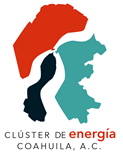 Durante el periodo comprendido entre el 1 y el 31 de enero del 2018, el Clúster de Energía Coahuila, A.C. no ha recibido ni tramitado solicitudes de información pública.
Nombre del responsable: Miguel Delgado Ramos
Fecha de actualización y/o revisión: Marzo del 2018.